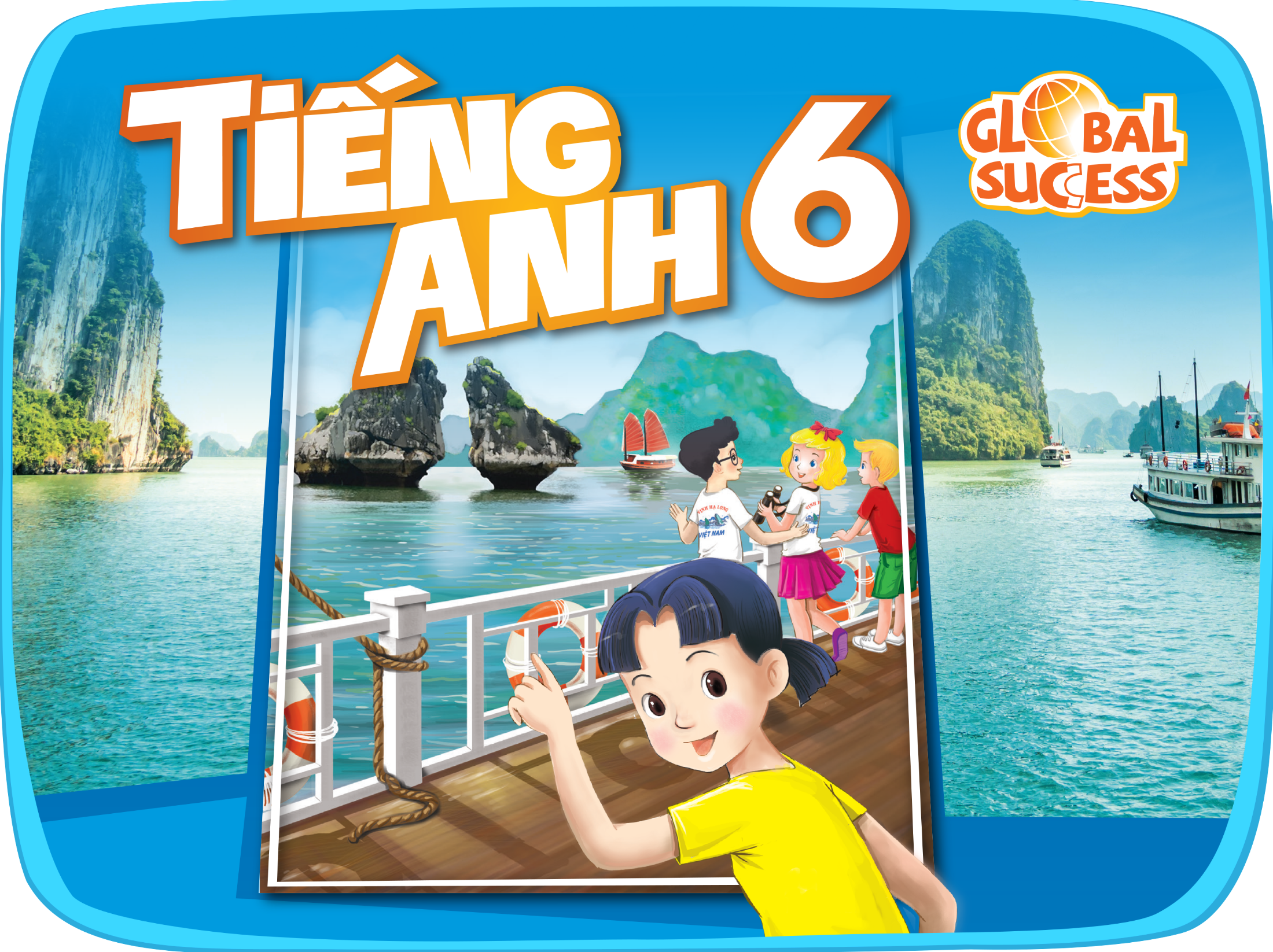 OUR TET HOLIDAY
6
Unit
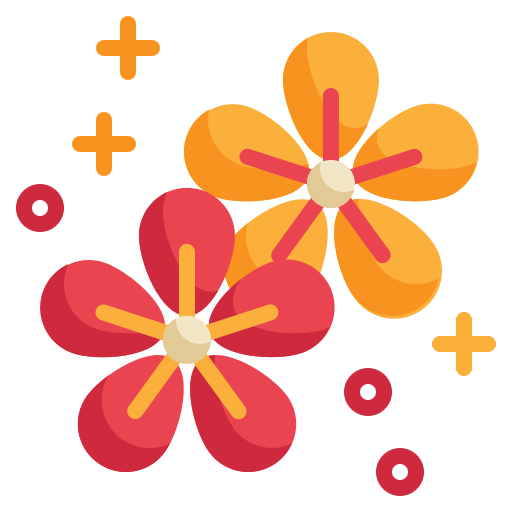 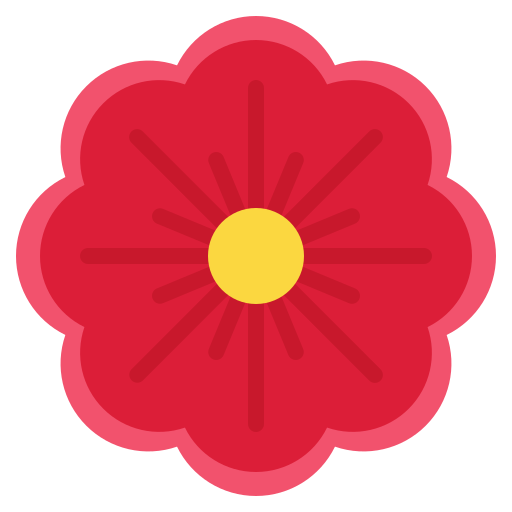 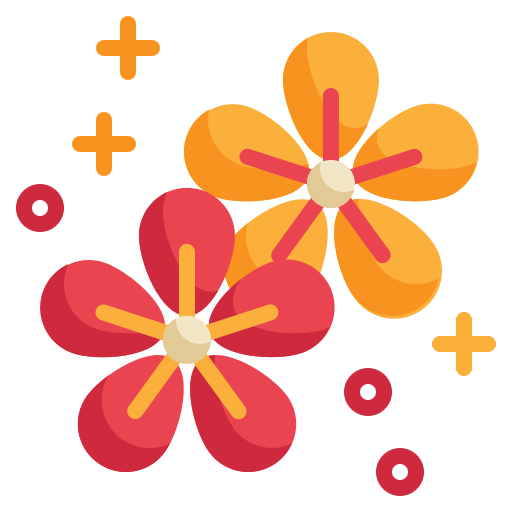 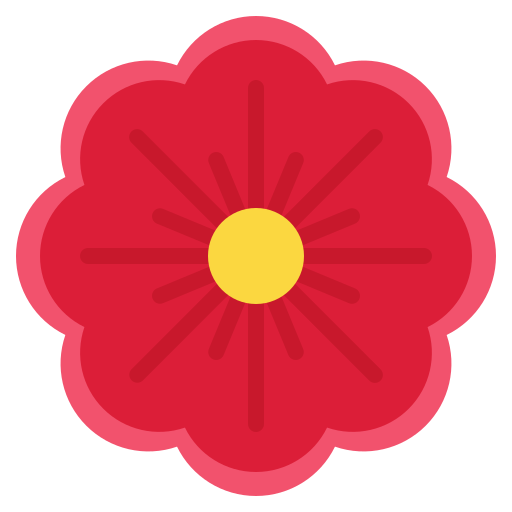 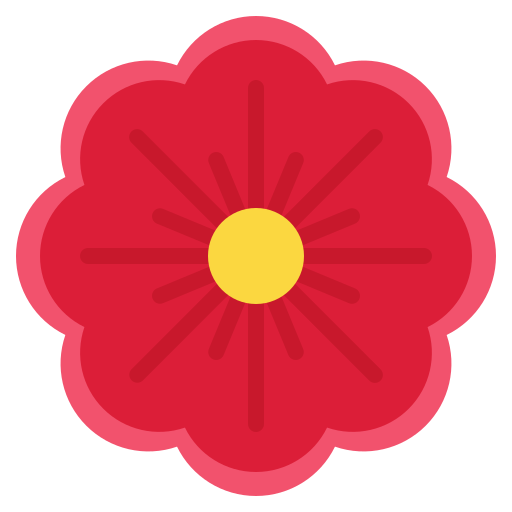 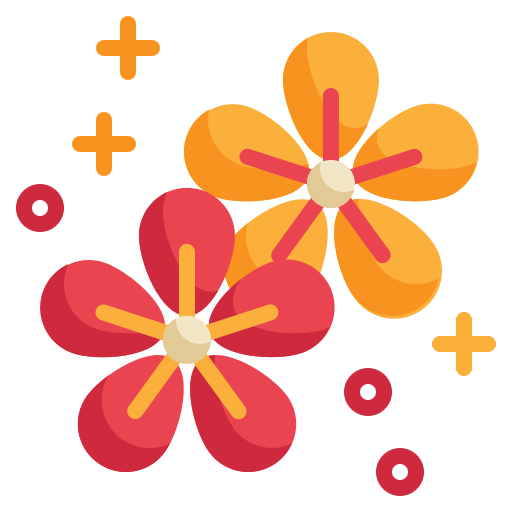 LESSON 1: GETTING STARTED
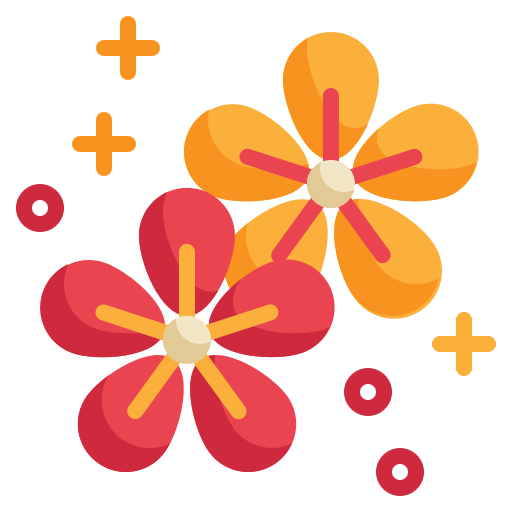 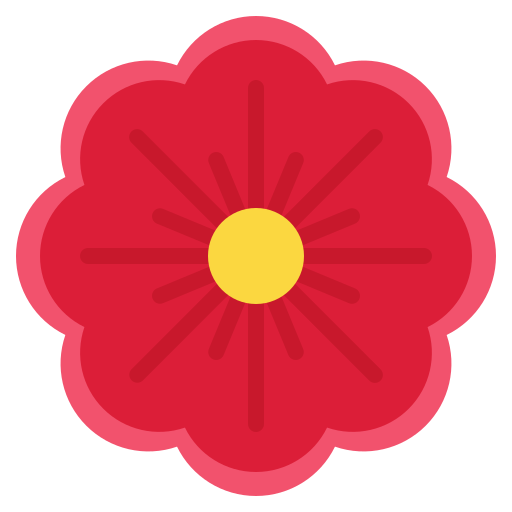 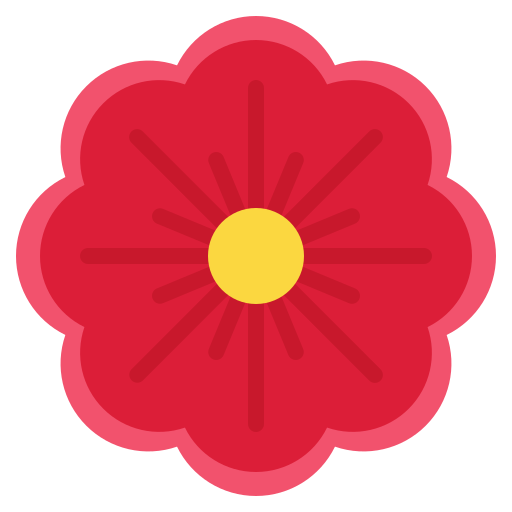 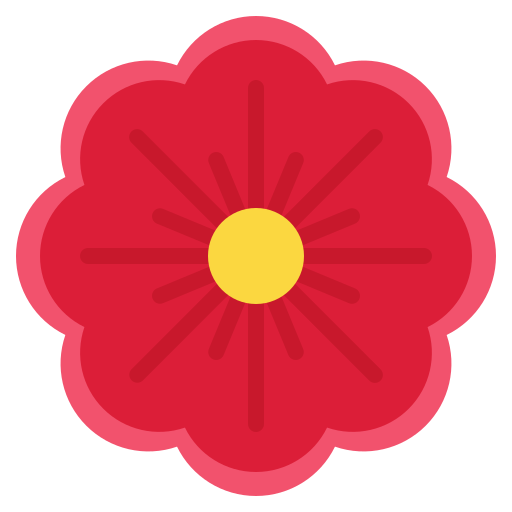 Happy New Year
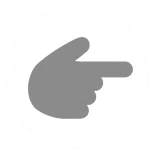 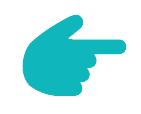 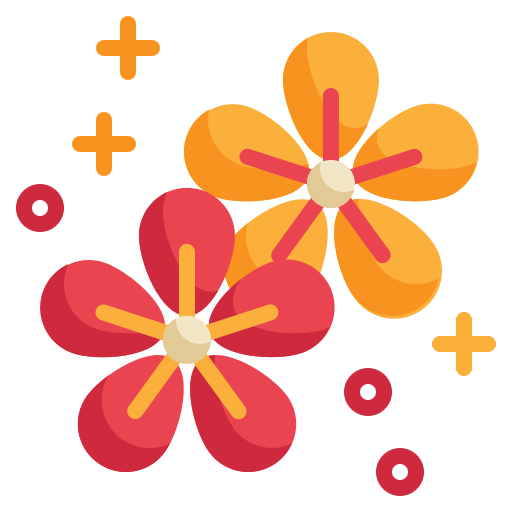 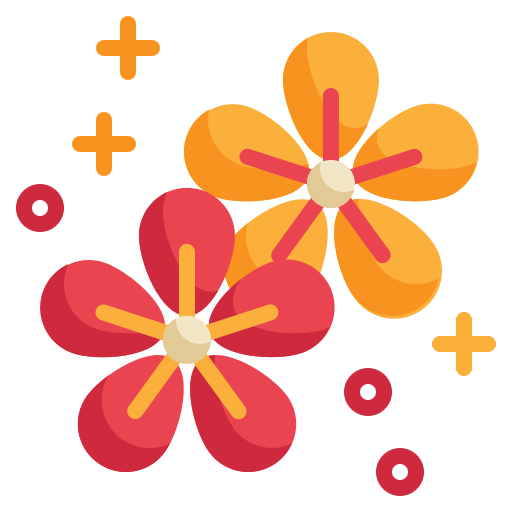 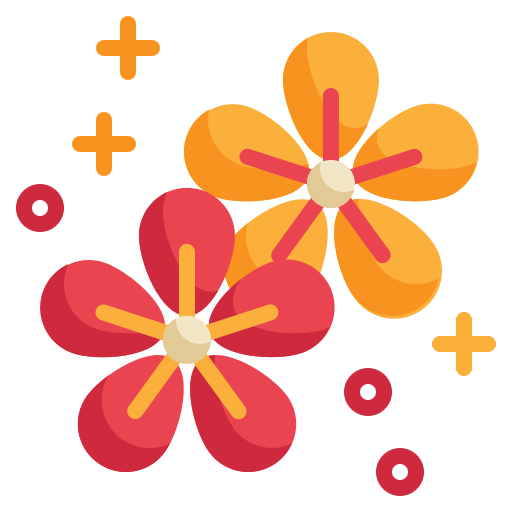 OUR TET HOLIDAY
6
Unit
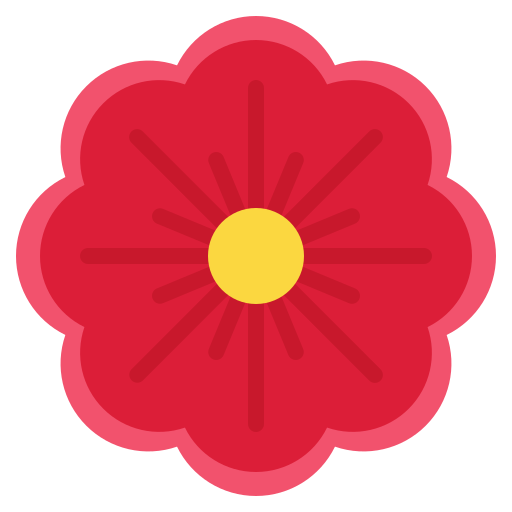 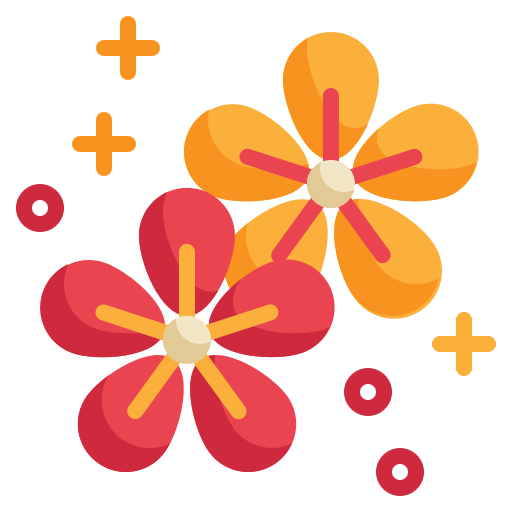 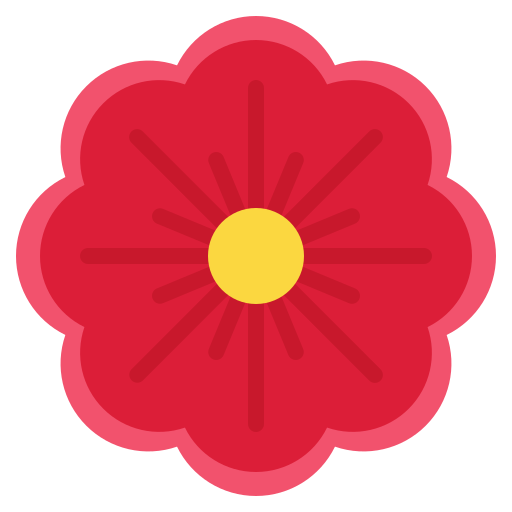 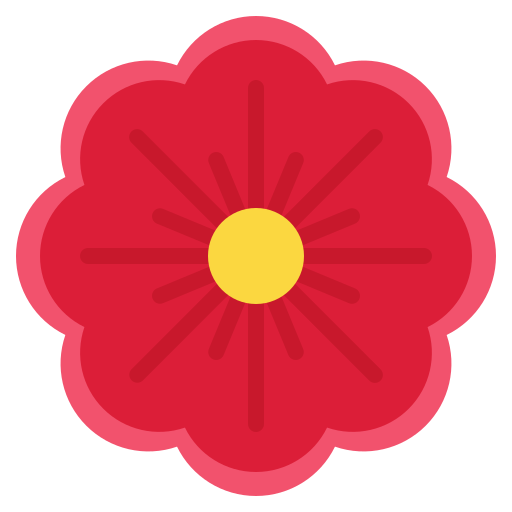 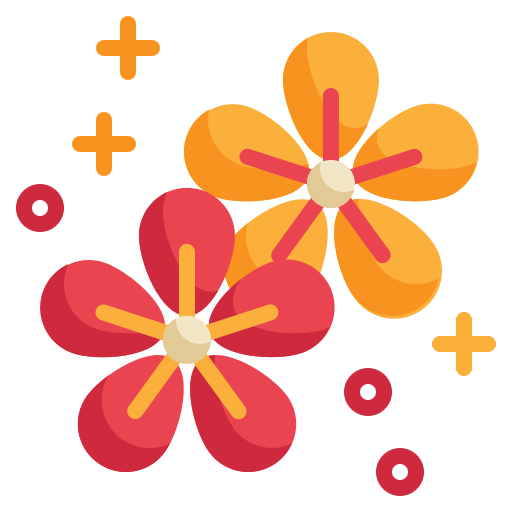 LESSON 1: GETTING STARTED
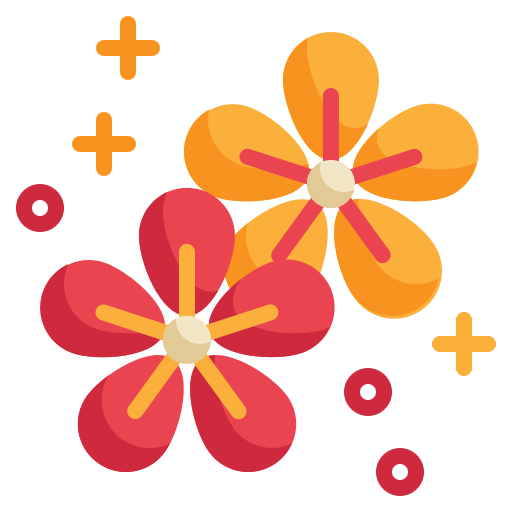 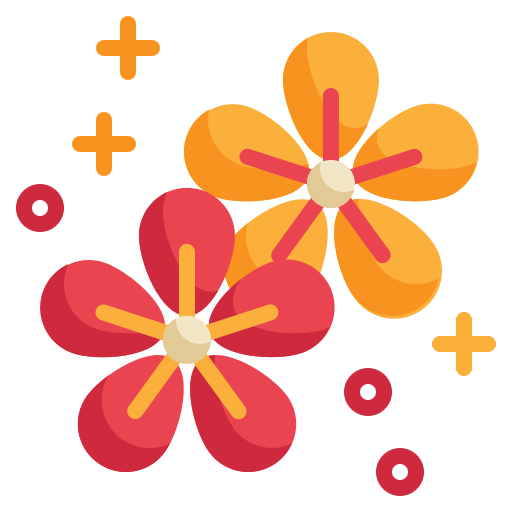 Happy New Year
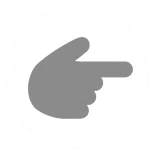 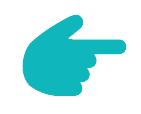 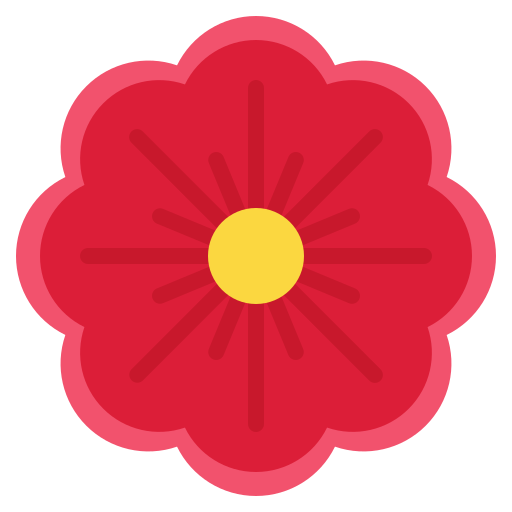 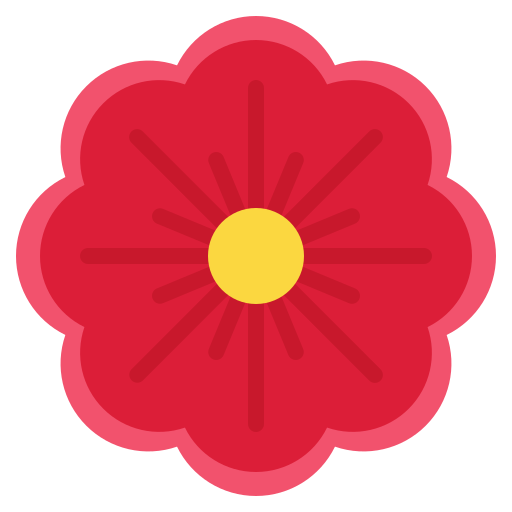 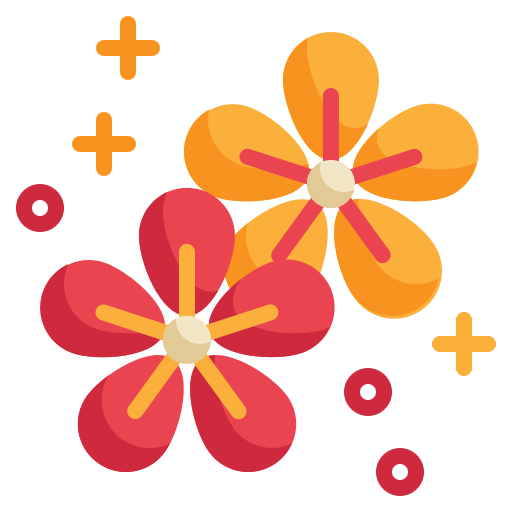 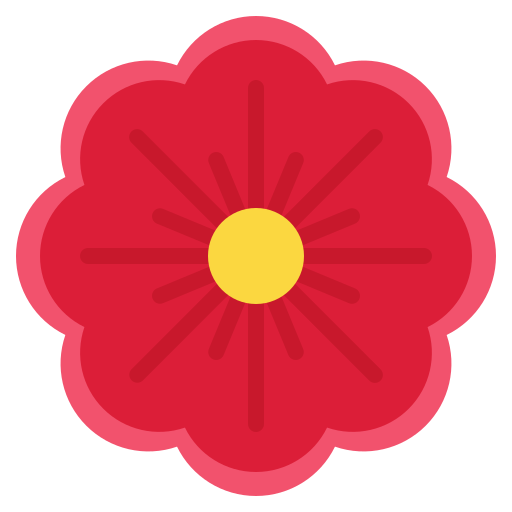 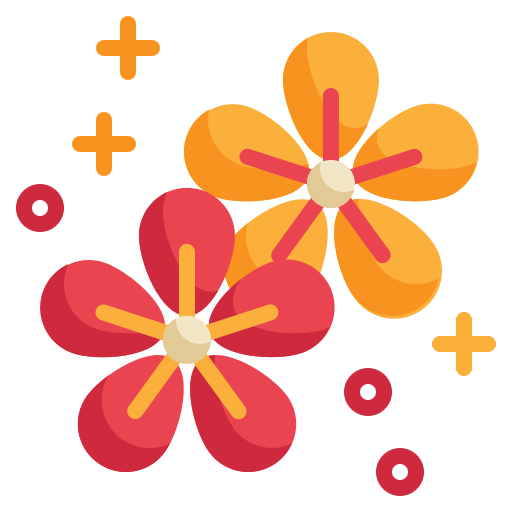 LESSON 1: GETTING STARTED
LESSON 1: GETTING STARTED
WARM-UP
Quick draw
Vocabulary
PRESENTATION
Task 1: Listen and read. 
Task 2: What are Linda and Phong talking about? Task 3: Complete the sentences.
Task 4: Match the words/phrases with the pictures.
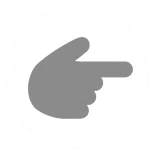 PRACTICE
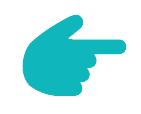 PRODUCTION
Task 5: Game – Is it about Tet?
Wrap-up
Homework
CONSOLIDATION
WARM-UP
Quick draw
WARM-UP
HOW TO PLAY
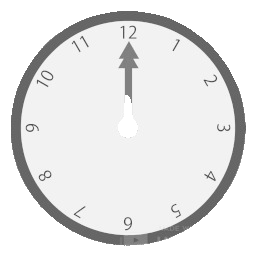 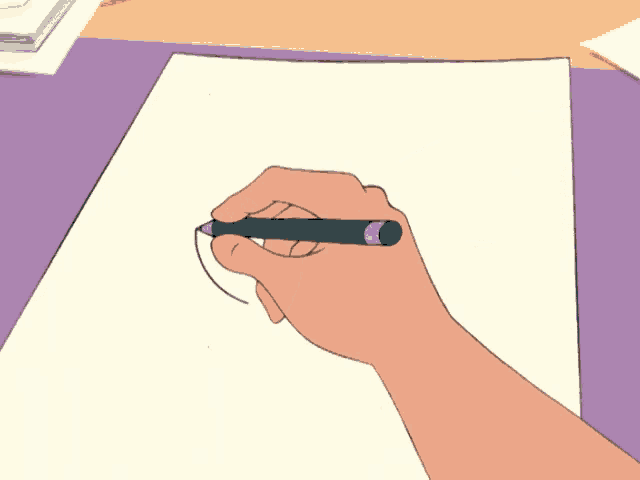 WARM-UP
- Work in groups
- Each round, one student from each team stands up and faces away from the screen.
- There are the words/sentences on the screen. Members in each group will describe the words/sentences so that the students can draw the picture.
- If you draw right picture, your team will have points.
WARM-UP
LET’S PLAY
WARM-UP
flowers
WARM-UP
fireworks
WARM-UP
sticky rice cake
WARM-UP
visit grandparents
WARM-UP
exchange gifts
PRESENTATION
celebrate (v)
/ˈselɪbreɪt/
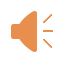 to show that a day or an event is important by doing something special on it
PRESENTATION
decorate (v)
/ˈdekəreɪt/
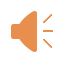 to make something look more attractive by putting things on it
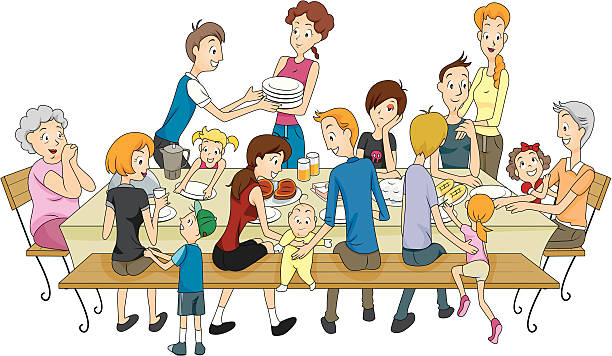 PRESENTATION
family gathering (n. phr.)
/ˈfæməli ˈɡæðərɪŋ/
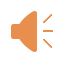 all members of a family meeting together for a social event
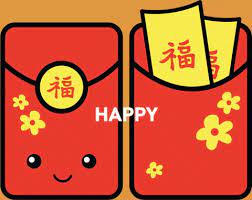 PRESENTATION
lucky money (n. phr.)
/ˈlʌki ˈmʌni/
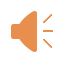 money placed in a red envelope and given as a gift, usually for Lunar New Year
PRESENTATION
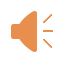 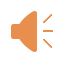 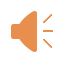 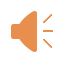 PRACTICE
1
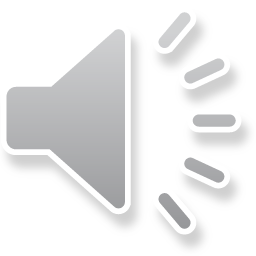 Listen and read.
Questions:
1. What do you think they are talking about?
2. When is Tet?
3. Is it a holiday?
4. What do we do at Tet?
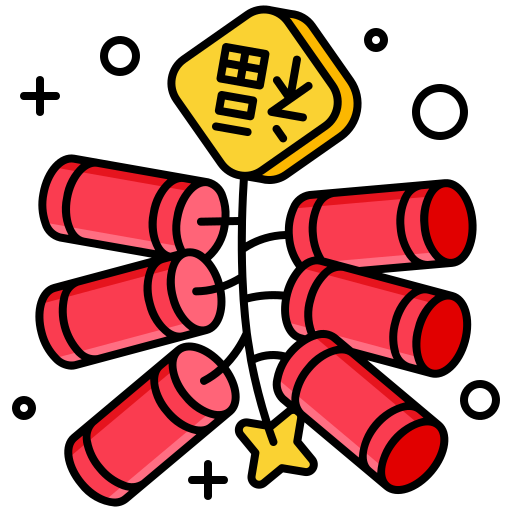 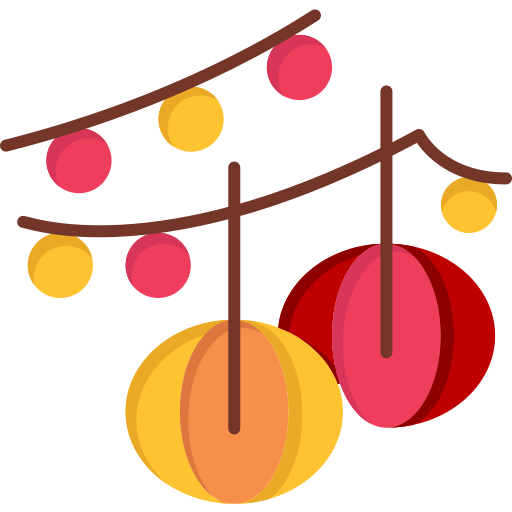 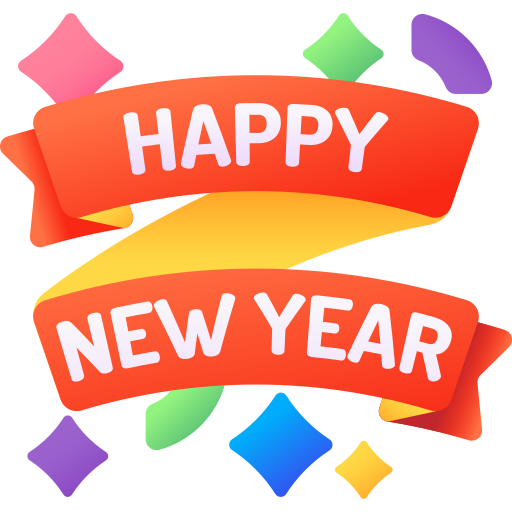 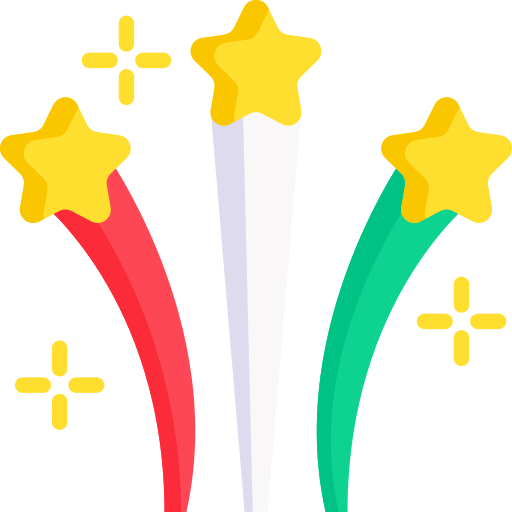 PRACTICE
2
What are Linda and Phong talking about?
A. New Years in the world
B. Tet in Viet Nam
C. What to eat and wear during Tet
PRACTICE
3
Complete the sentences about Tet.
1.
This year Tet is in
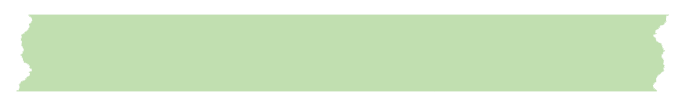 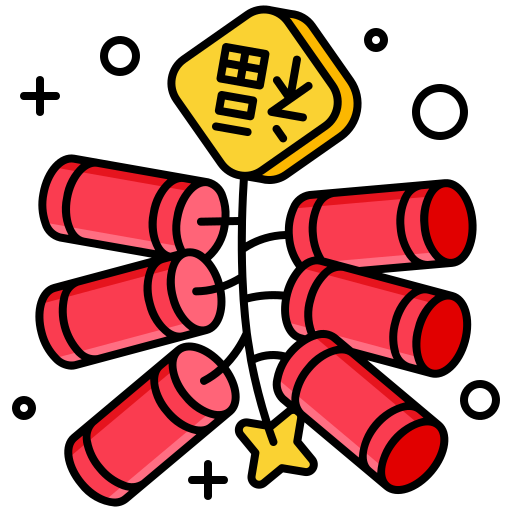 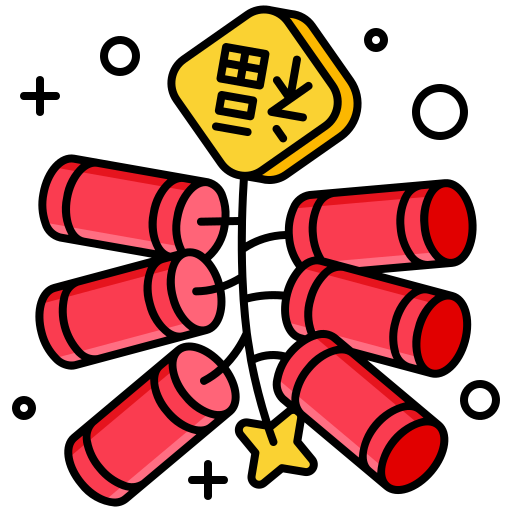 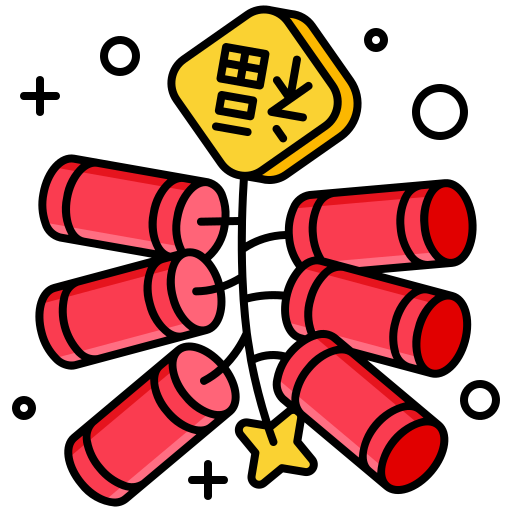 .
.
.
.
January
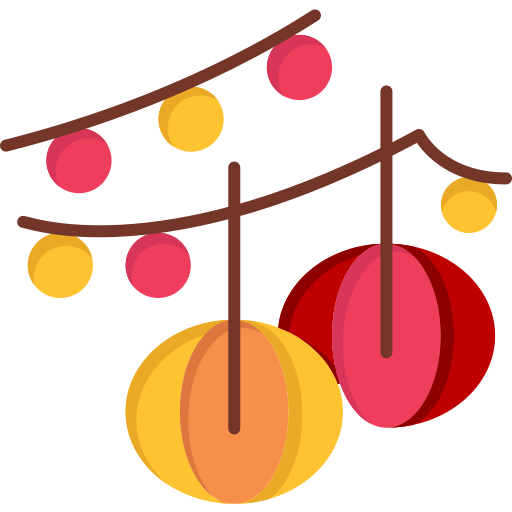 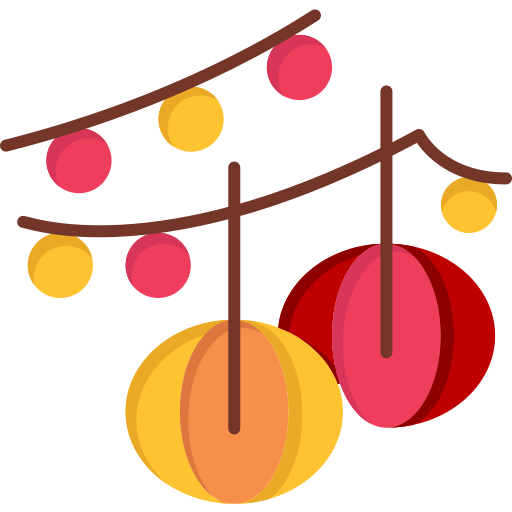 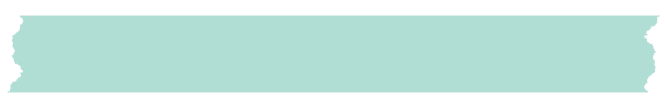 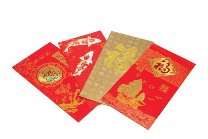 2.
We decorate our
homes
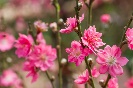 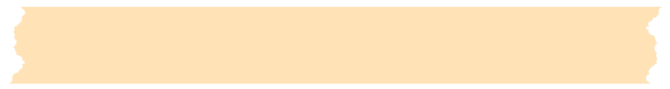 gatherings
Tet is a time for family
3.
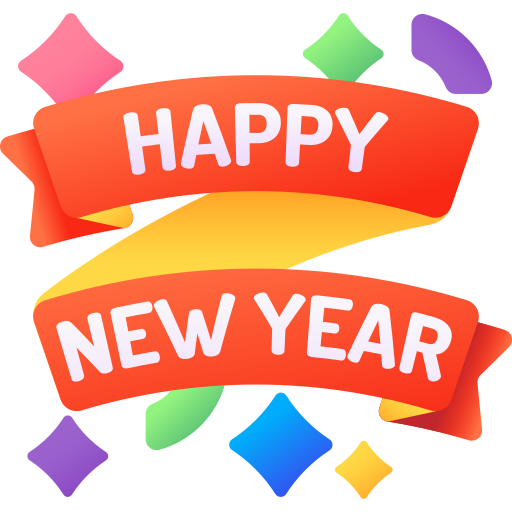 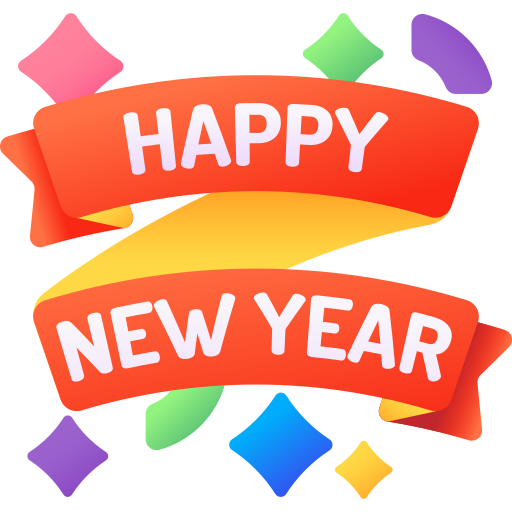 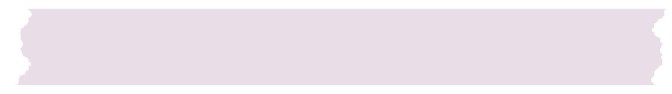 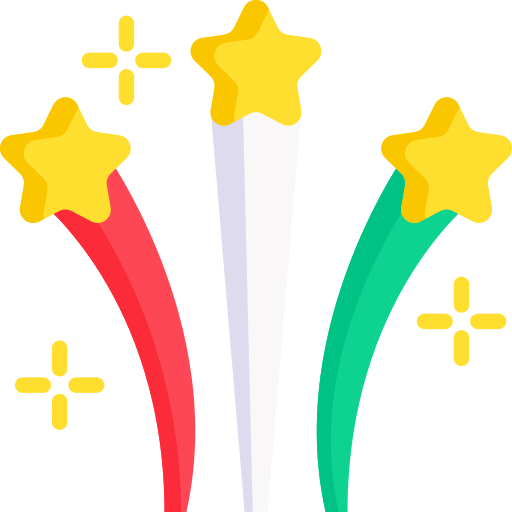 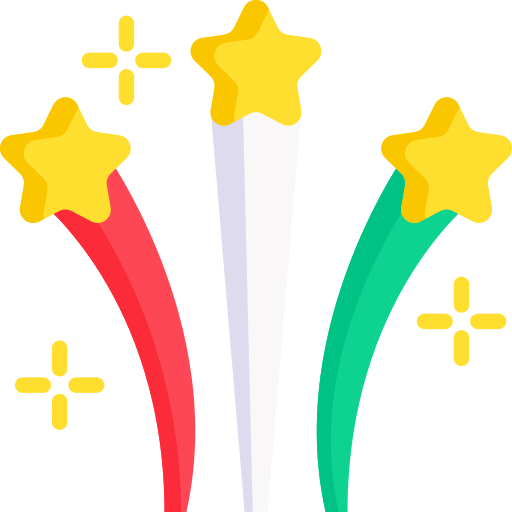 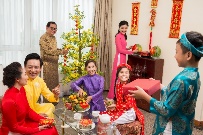 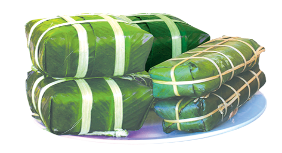 4.
Children get
lucky money
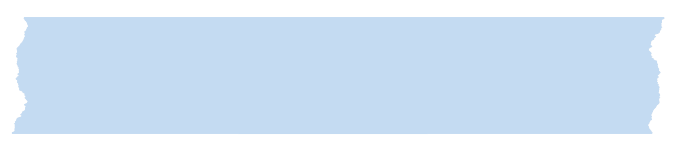 break
People shouldn’t
anything.
5.
1
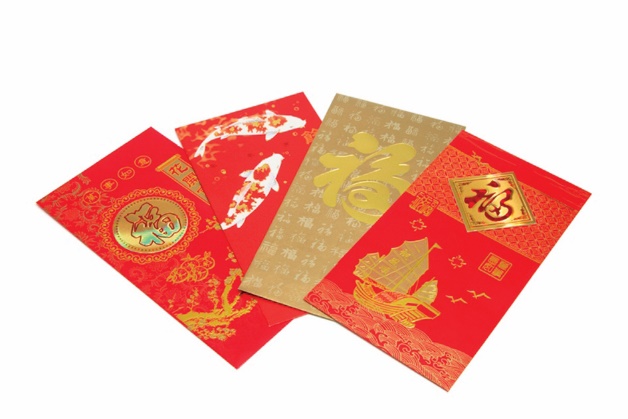 2
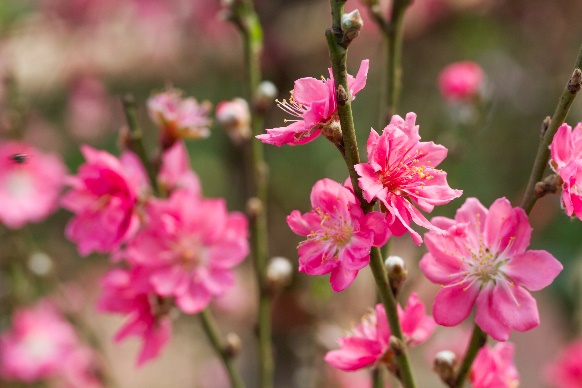 PRACTICE
4
Match the words / phrases in the box with the pictures.
a.  lucky money
c.  banh chung and banh tet
b.  peach flowers
d.  family gathering
b.  peach flowers
a.  lucky money
3
4
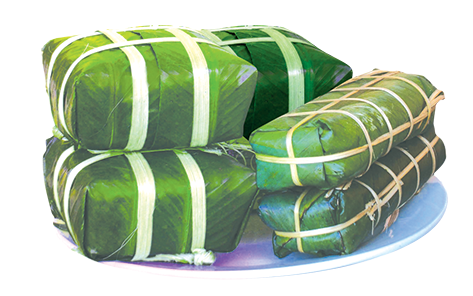 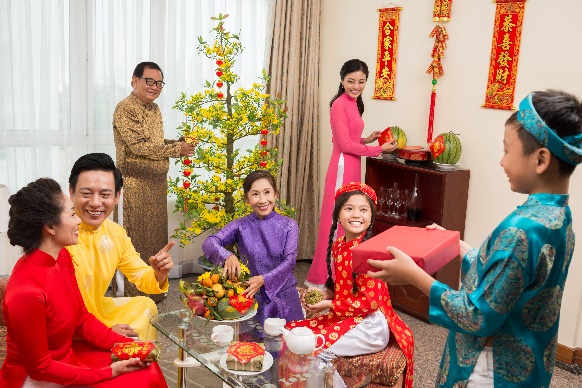 PRACTICE
4
Match the words / phrases in the box with the pictures.
a.  lucky money
a.  lucky money
c.  banh chung and banh tet
c.  banh chung and banh tet
b.  peach flowers
b.  peach flowers
d.  family gathering
d.  family gathering
d.  family gathering
c.  banh chung and banh tet
PRODUCTION
5
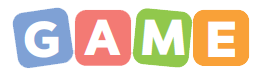 Is it about Tet?
Write two things or activities and share them with the class. The class listen and decide whether they are about or not about Tet.
Example:
Student: banh chung  
Class: It’s about Tet. 
Student: flying a kite.
Class: It’s not about Tet.
CONSOLIDATION
1
Wrap-up
- Tell me some words you remember from the lesson.
- Make some sentences with vocabulary which you’ve learnt from the lesson.
CONSOLIDATION
1
Wrap-up
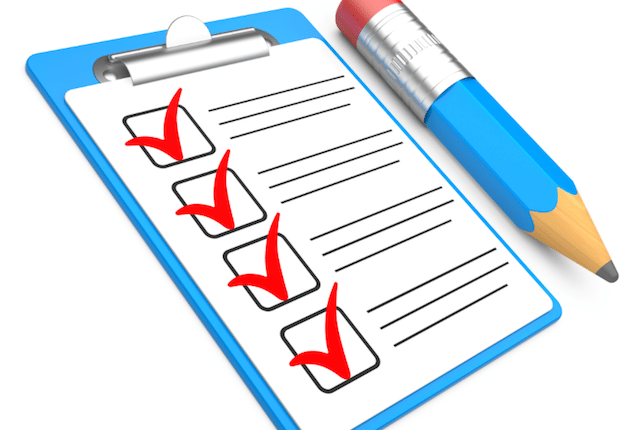 What have we learnt in this lesson?
Identify the topic of the unit
Use lexical items related to “Tet”
Use the vocabulary and structures to describe things and activities at Tet
CONSOLIDATION
2
Homework
- Learn new words by heart.
- Practice using phrases you have learnt.
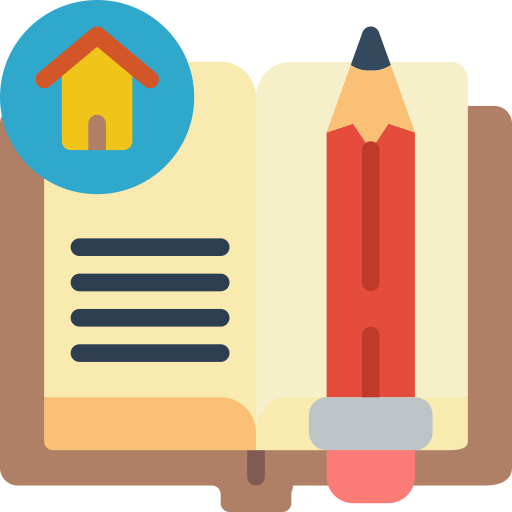 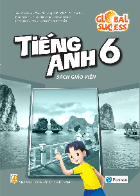 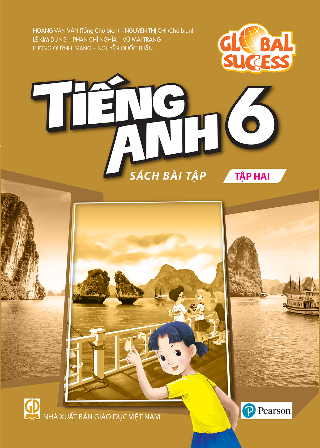 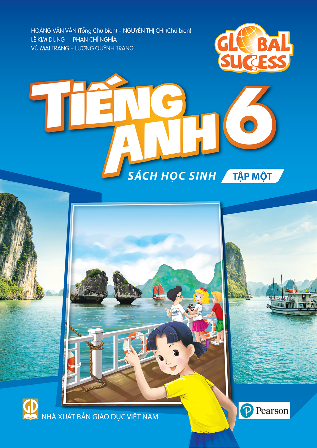 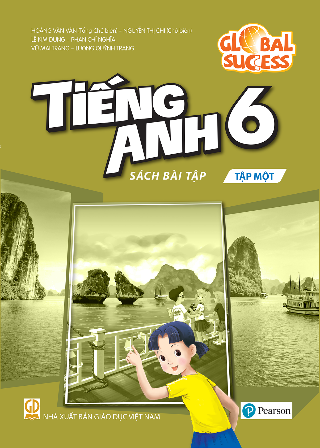 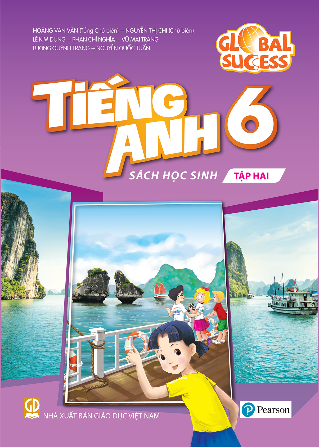 Website: hoclieu.vn
Fanpage: facebook.com/www.tienganhglobalsuccess.vn/